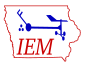 Utilizing Weather Station Data to Improve Crop Management
Daryl Herzmann
@akrherz
1 March 2018
Why do weather stations exist?
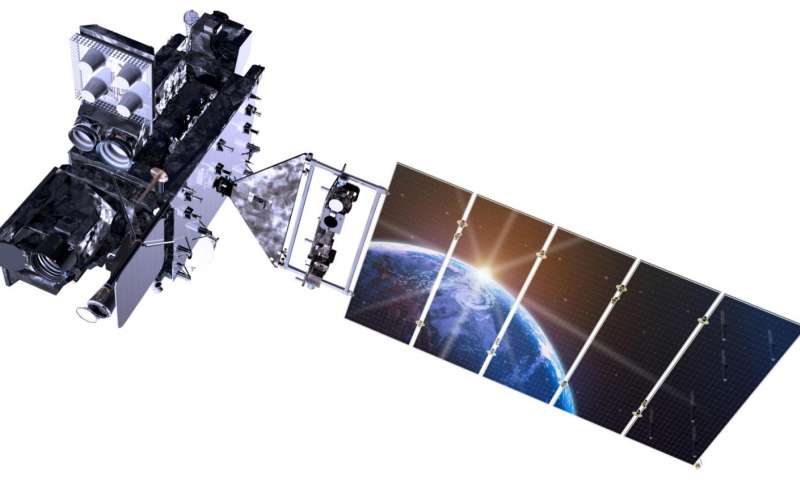 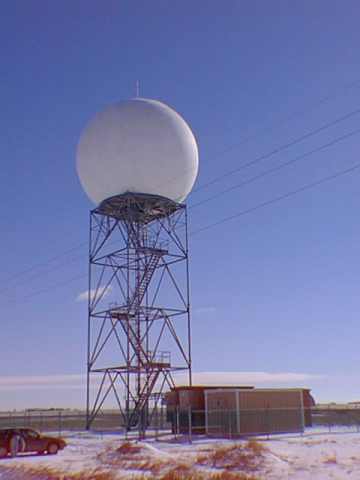 ?????
Planetary Boundary Layer
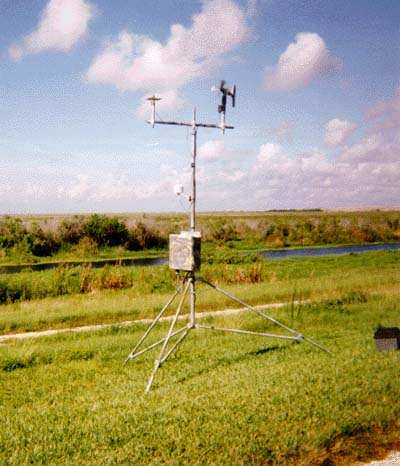 PS. the Earth is not Flat.
Images: weather.gov
OK daryl, no more attempts at confusing drawings
If Weather Stations are so important, why doesn’t the government place them like weeds over Iowa?
Money does not grow on trees
Maintaining weather stations is more expensive than installing them
Impractical to measure the variability that exists
Caution: If variability scares you, avert your eyes for the next few slides
ISU “Tall Towers” 1 second interval Wind Speed [mps]
This entire plot is just 1 minute of data!
Two sensors at same height, mounted at different directions on the tower. We also have 20 Hz data 
Precipitation Variability
Iowa Flood Center experiment with tipping buckets 3 feet apart
Found some cases of noticeable differences between these two gauges
In general case, which gauge is right? 
http://iowafloodcenter.org/notes-from-the-field-rain-gauges/
Temperature Variability
Subtle topography / elevation changes make a difference!
Similar to wind, one second plots sometimes show rapid temperature fluctuations
Urban Heat Islands impact temperature representativity
Photo: Dr Elywnn Taylor
Bah, My weather station at my house is highly accurate!
https://www.wunderground.com/weatherstation/installationguide.asp
OH daryl, LET US JUST GIVE Up and go have lunch!!!
Having said all that, let us collect all the weather station data we can find!
Iowa Environmental Mesonet
“Meso” is a fancy weather term for a spatial scale (10s of miles)
Aggregate data from many different observation networks
Rest of my talk shamelessly promotes my website!
Plugging my IEM Daily Feature
Highlights something hopefully relevant each day
RSS Feed if you don’t want to check website daily, also view past features
Often links to IEM app that generated the plot, so you can tweak, download raw data
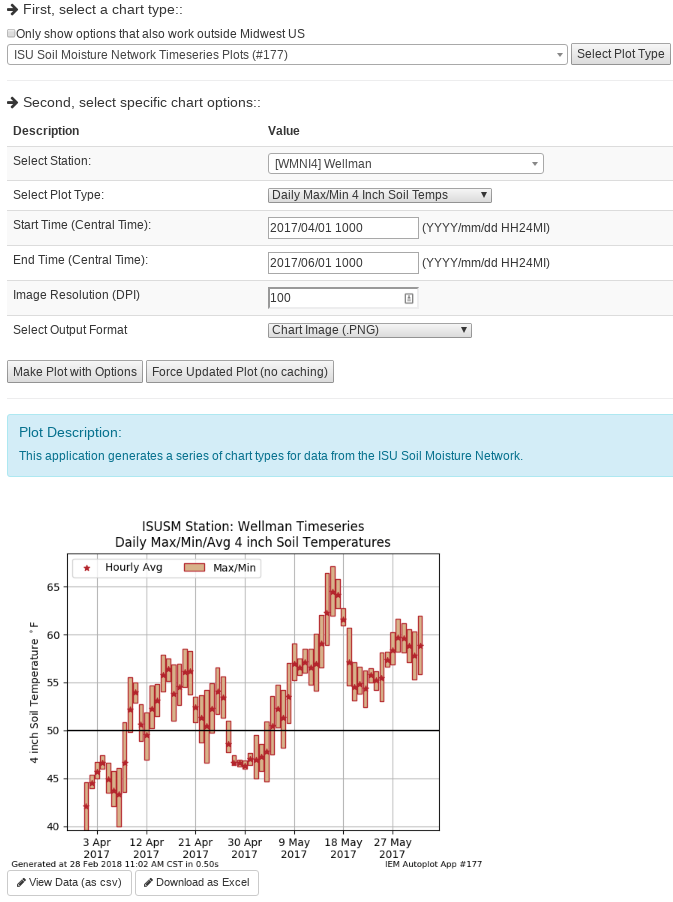 IEM Auto Plotting
Select Plot Type
Select Plot Options
Description
Custom Generated Plot
Download Raw Data (Excel)
Which network should I use?
How do I find my closest station within a given IEM network?
IEM -> Info Tab -> Station Data + Metadata
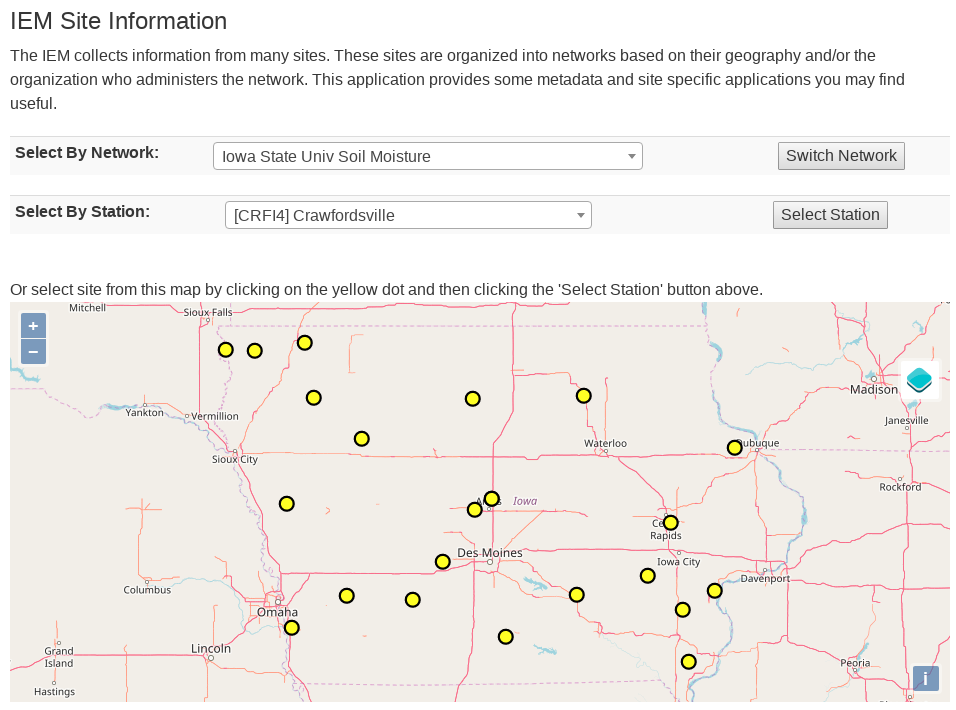 Some Weather Variables to Monitor
Growing Degree Days
Temperatures
Soil Moisture/Temperature
Precipitation
Wind
What are Growing Degree Days (GDD)?
Example 1
High 90
Low 48
GDD: (90 86 + 48 50)/2 – 50 = 18

Example 2
High 40
Low 32
GDD: (40 50 + 32 50)/2 – 50 = 0
Web Link
Web Link
Web Link
Web Link
Some Weather Variables to Monitor
Growing Degree Days
Temperatures
Soil Moisture/Temperature
Precipitation
Wind
Web Link
2016 Daily Low Temp Departure
2017 Daily Low Temp Departure
Web Link (Autoplot #32)
Web Link
Web Link
Some Weather Variables to Monitor
Growing Degree Days
Temperatures
Soil Moisture/Temperature
Precipitation
Wind
ISU Soil Moisture Caveats Galore
Only 12, 24, and 50 inch depth readings for moisture
4 inch soil temperature is not in the crop field
Sensors don’t work properly when soil is frozen
We’ve had issues with lightning knocking out sensors
Newly installed sensors need time to find equilibrium
Web Link
Web Link (Autoplot #177)
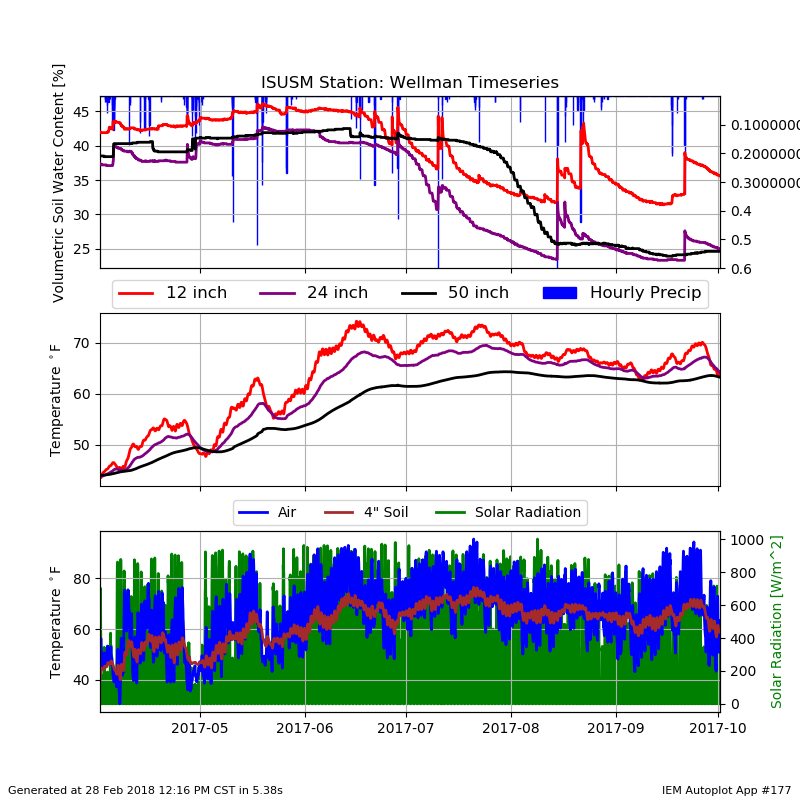 Web Link
Some Weather Variables to Monitor
Growing Degree Days
Temperatures
Soil Moisture/Temperature
Precipitation
Wind
What is an Arridity Index?
Normalize a departure by its Standard Deviation (units of sigma)
Standard Deviation is a measure of the amount of spread/variability in the data
For example, a 1 inch departure during the winter is different than summer
Allows combination of temperature and precipitation with a common unit (sigma)
Equation (Std High Temperature) – (Std Precipitation)
Web Link
Web Link
Web Link
Web Link
Some Weather Variables to Monitor
Growing Degree Days
Temperatures
Soil Moisture/Temperature
Precipitation
Wind
Web Link
February vs August Wind Rose
Web Link
OK, enough of my rambling…. Questions?https://mesonet.agron.iastate.edu“Info” Tab -> Presentations
Twitter: @akrherz
akrherz@iastate.edu
515-451-9249